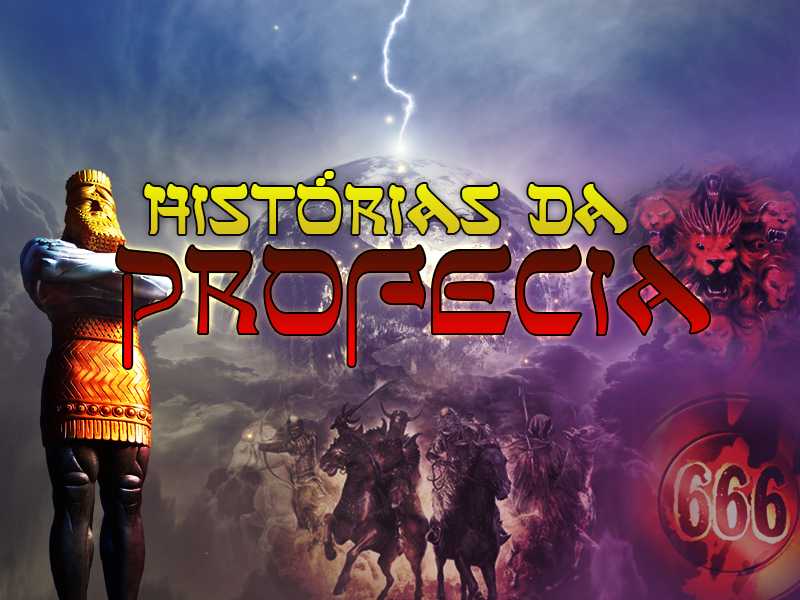 [Speaker Notes: www.4tons.com
Pr. Marcelo Augusto de Carvalho]
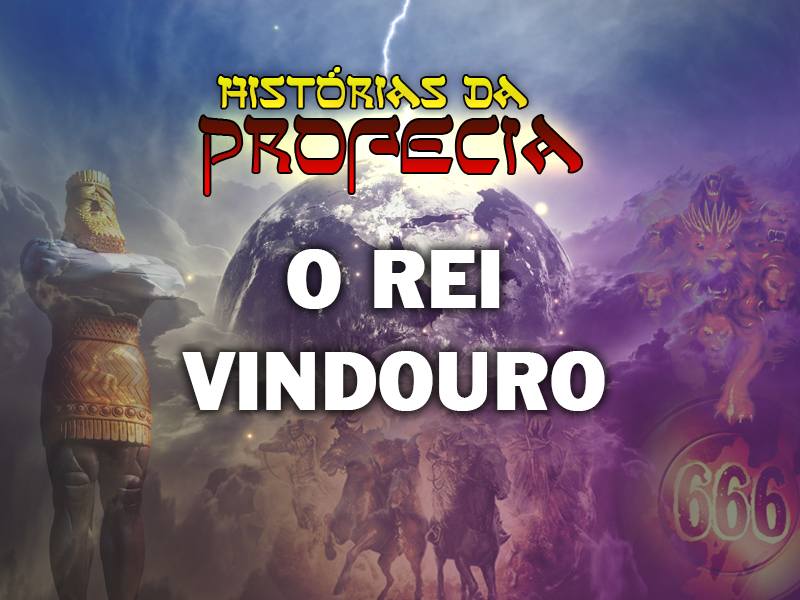 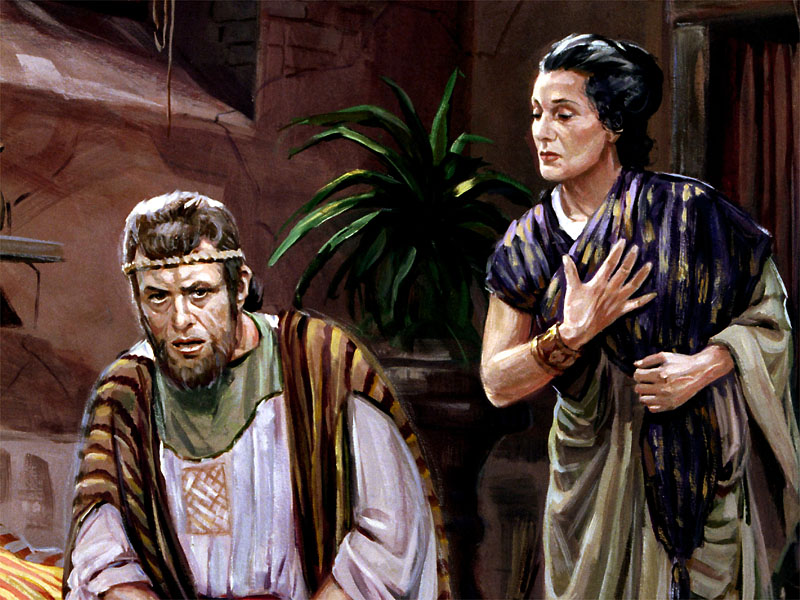 [Speaker Notes: Atalia, a cruel rainha de Judá, foi mesmo mais ímpia do que sua mãe, Jezabel. Quando seu filho Acazias morreu, ela rapidamente tomou o controle do reino ao executar todos os seus netos que podiam reinar em seu lugar. "Mas Jeoseba... irmã de Acazias, tomou a Joás, filho de Acazias, e ... assim, o esconderam de Atalia, e não foi morto. Jeoseba o teve escondido na Casa do Senhor seis anos; neste tempo, Atalia reinava sobre a terra." (II Reis 11:2 e 3)]
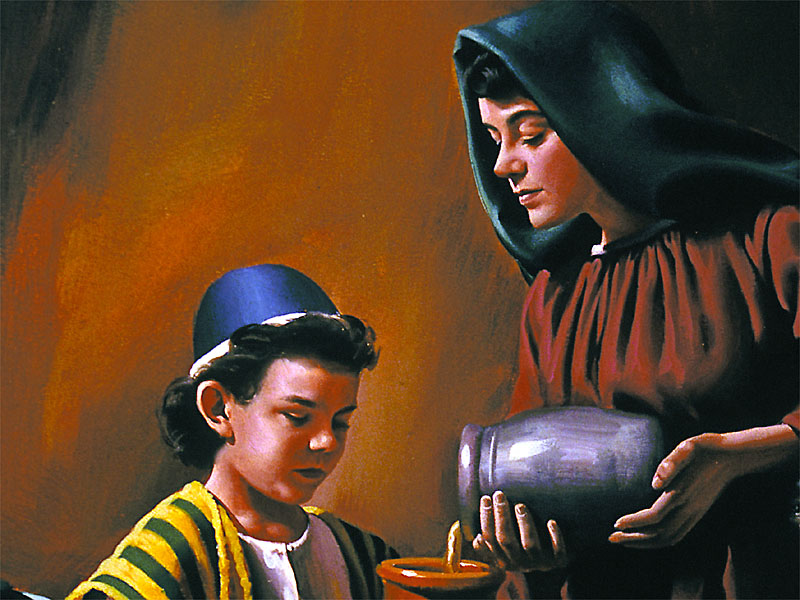 [Speaker Notes: Por seis anos apenas um punhado de pessoas dignas de confiança sabia que a criança real estava vivendo escondida no templo de Deus. Joiada, o sumo sacerdote, amou e educou o jovem Joás como seu próprio filho. Durante seis anos, Joiada planejou e orou pelo melhor momento para apresentar o legítimo herdeiro do trono ao povo]
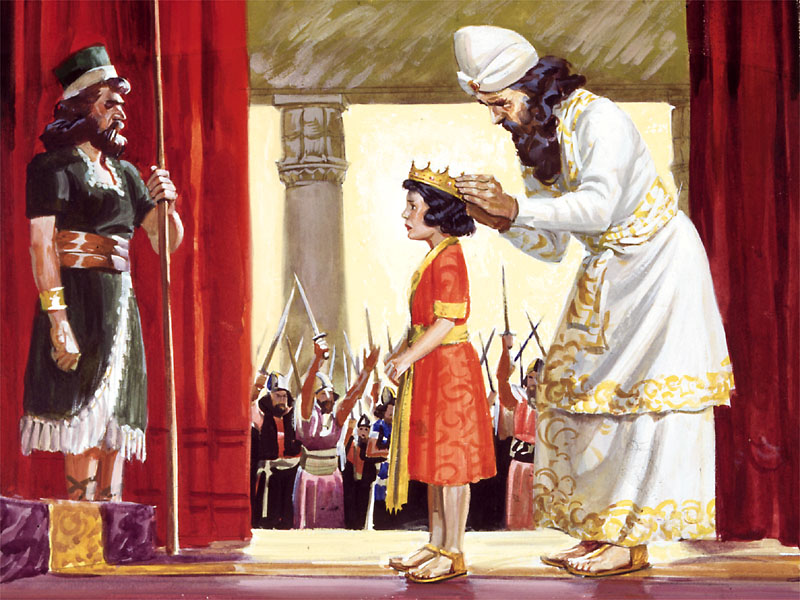 [Speaker Notes: Finalmente o velho sacerdote convocou os mais confiáveis capitães do exército, e mostrou-lhes que o filho mais novo de Acazias ainda estava vivo. Eles decidiram esperar até o anoitecer de sexta-feira, quando todos os fiéis dentre o povo vinham até o templo para o culto do sábado, a fim de apresentar-lhes o jovem rei]
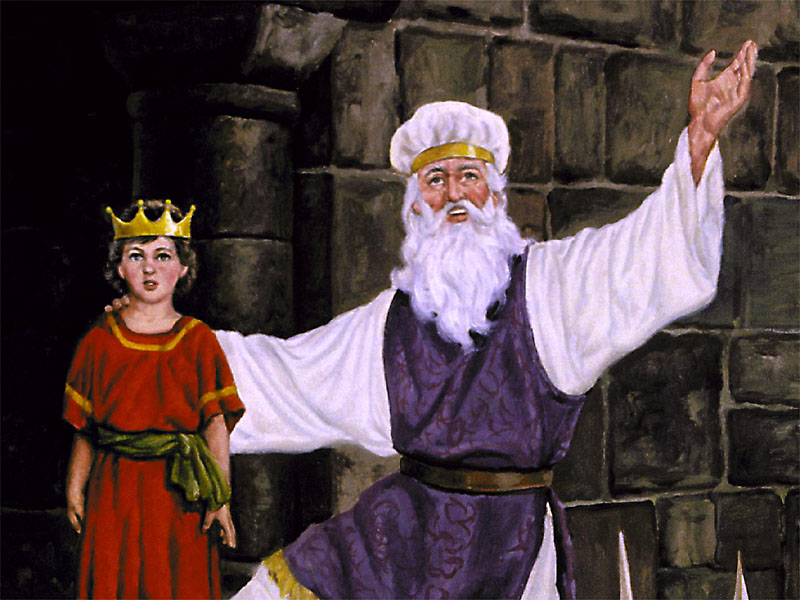 [Speaker Notes: Com centenas de soldados armados de cada lado, Joiada trouxe o herdeiro do trono de Davi diante da multidão e o apresentou ao povo.]
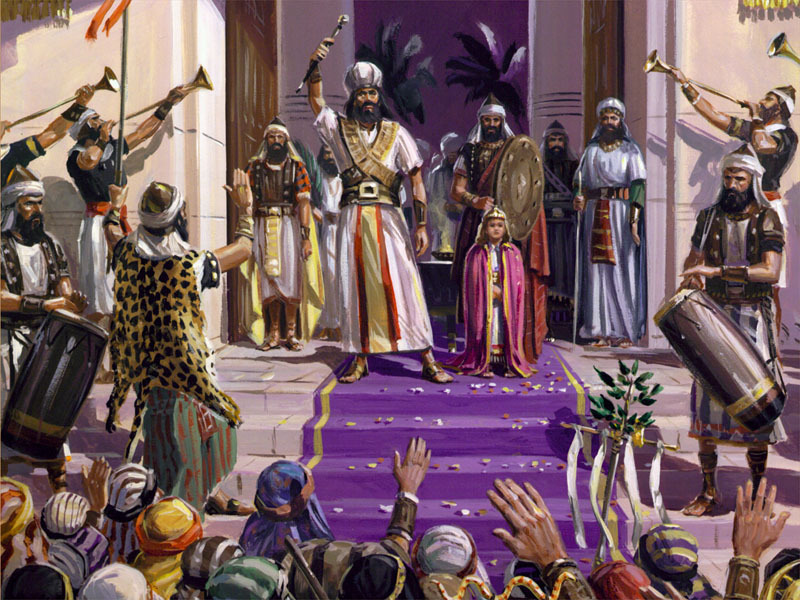 [Speaker Notes: No início, o povo ficou atônito, mas quando viram a coroa real posta sobre a cabeça de Joás, "bateram palmas, e gritaram: Viva o rei!".]
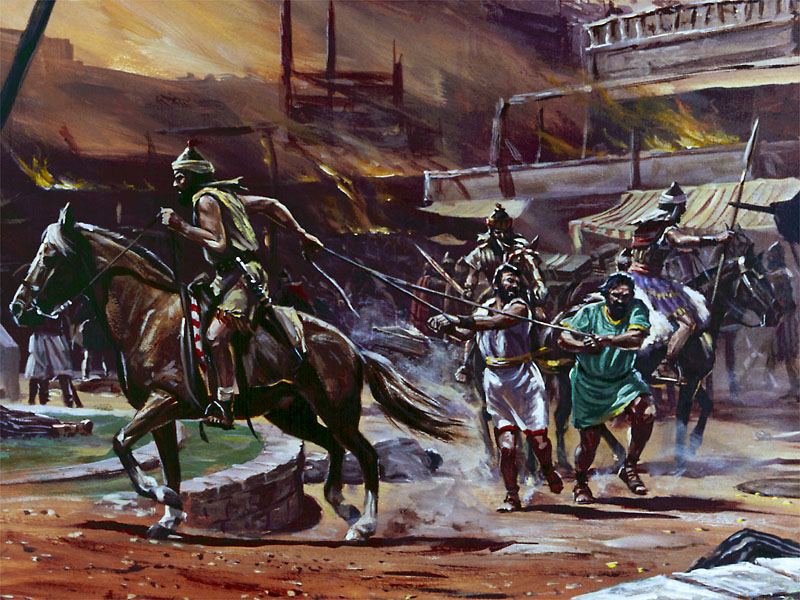 [Speaker Notes: Quando a impiedosa Atalia ouviu o som de trombetas e o regozijo de todo o povo, saiu correndo para o templo apenas para descobrir que seu reino de terror havia chegado ao fim. Naquele mesmo dia ela e seus seguidores foram mortos e Joás recebeu o reino.]
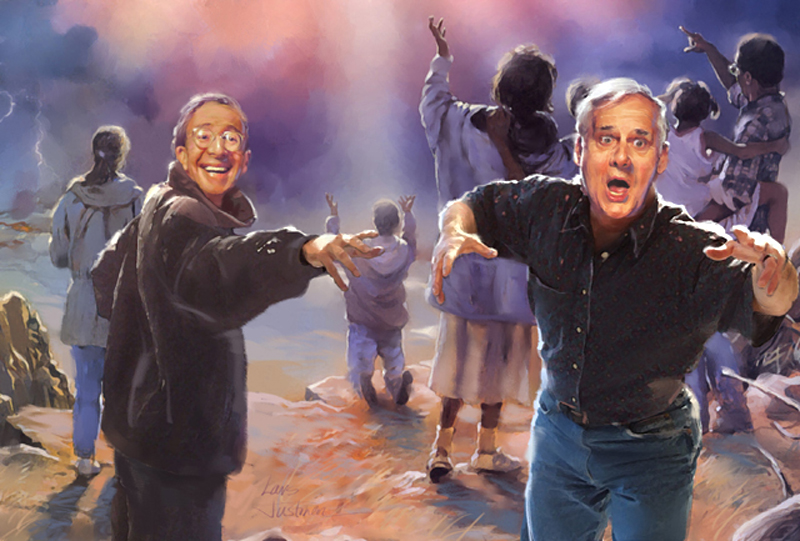 [Speaker Notes: A Bíblia nos diz que outro filho de Davi logo sairá do templo celestial, em meio ao som de trombetas, para receber Seu justo reino e destruir os ímpios.]
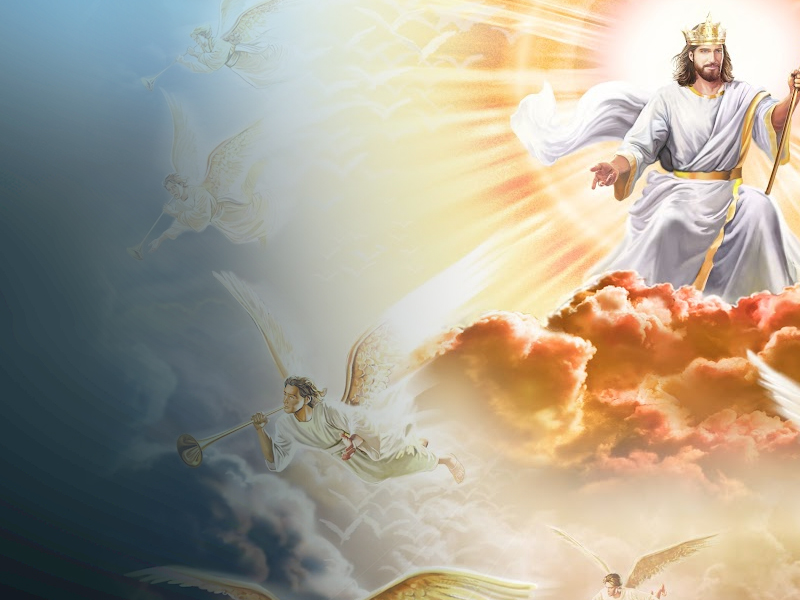 Quem é o rei que em breve sairá do tempo celestial?
“Olhei, e eis uma nuvem branca, e sentado sobre a nuvem um semelhante a filho de homem, tendo na cabeça uma coroa de ouro.”
Apocalipse 14:14
[Speaker Notes: 1. Quem é o rei que em breve sairá do tempo celestial?]
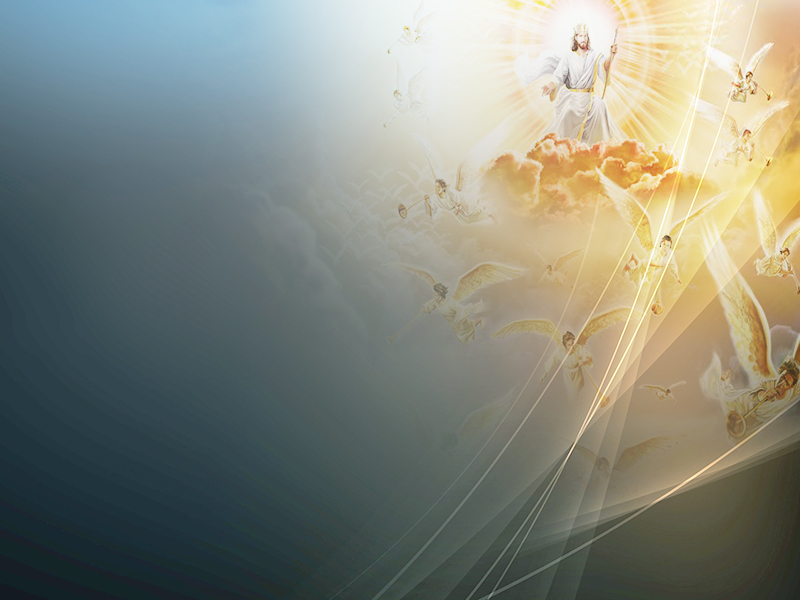 1.845 textos sobre a segunda vinda  no AT. 

Nos 260 capítulos do NT, existem 318 referências à segunda vinda, 1 de cada 30 versos. 

23 dos 27 livros do NT se referem a este grande evento.
[Speaker Notes: Um estudioso estima que há 1.845 referências sobre a segunda vinda de Cristo no Antigo Testamento, onde 17 livros dão-lhe destaque. Nos 260 capítulos do Novo Testamento, existem 318 referências à segunda vinda de Cristo, uma de cada 30 versos. Vinte e três dos 27 livros do Novo Testamento se referem a este grande evento.]
Como a Bíblia descreve a vinda de Jesus?
“Porquanto o Senhor mesmo, dada a sua palavra de ordem, ouvida a voz do arcanjo, e ressoada a trombeta de Deus, descerá dos céus, e os mortos em Cristo ressuscitarão primeiro.” 
      1 Tessalonicenses 4:16

“Vem o nosso Deus e não guarda silêncio... ao Seu redor esbraveja grande tormenta.” Salmos 50:3
[Speaker Notes: 2.Como a Bíblia descreve a vinda de Jesus? "Tormenta" significa "turbulência e tempestuosidade". A segunda vinda de Jesus será tão ruidosa que está além da capacidade humana descrevê-la. Nada há de secreto sobre isso!]
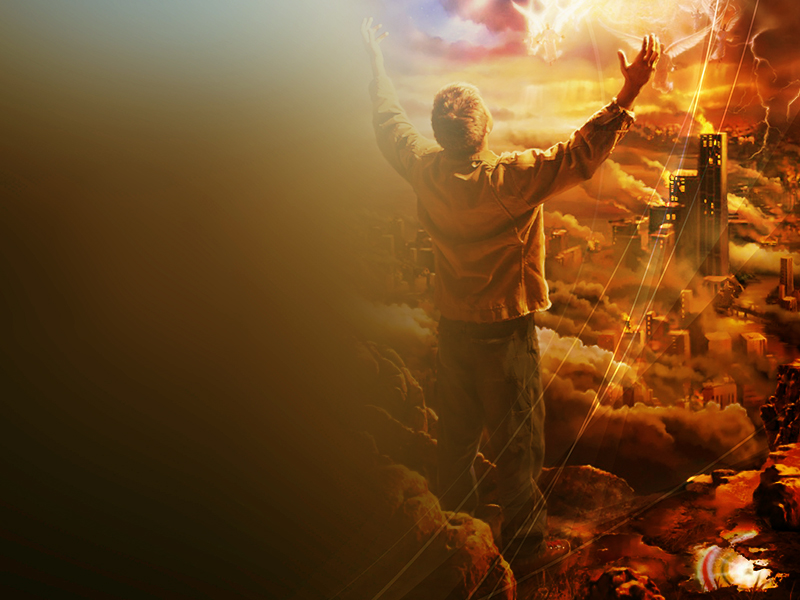 Quem verá a Jesus quando Ele retornar?
“Então, aparecerá no céu o sinal do Filho do Homem; todos os povos da Terra se lamentarão e verão o Filho do Homem vindo sobre as nuvens do céu, com poder e muita glória.” 

Mateus 24:30
[Speaker Notes: 3. Quem verá a Jesus quando Ele retornar? Isso está muito claro para ser mal compreendido. Cada pessoa viva, seja ela ímpia ou justa, verá Jesus voltar à Terra.]
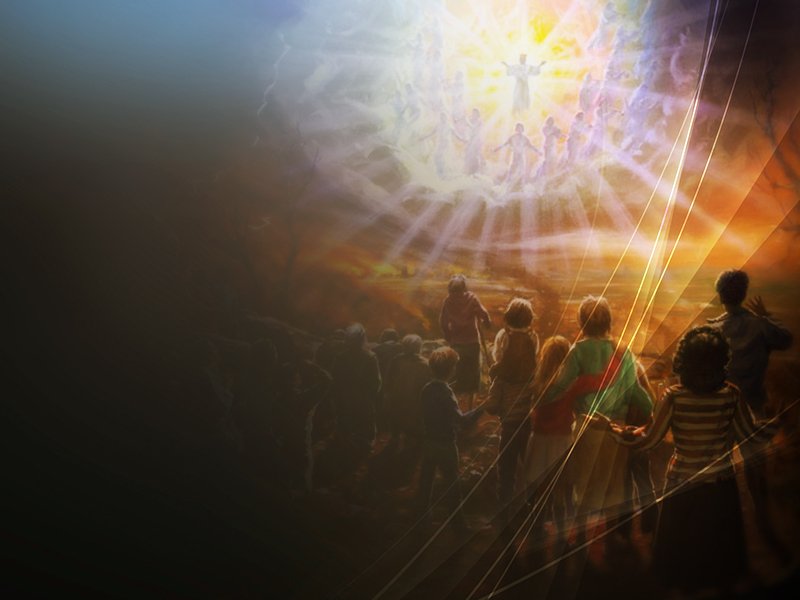 “Eis que vem com as nuvens, e todo olho O verá.”

Apocalipse 1:7
[Speaker Notes: Um ajuntamento secreto ou "arrebatamento" do povo de Deus não está descrito ou indicado em nenhum lugar da Bíblia.]
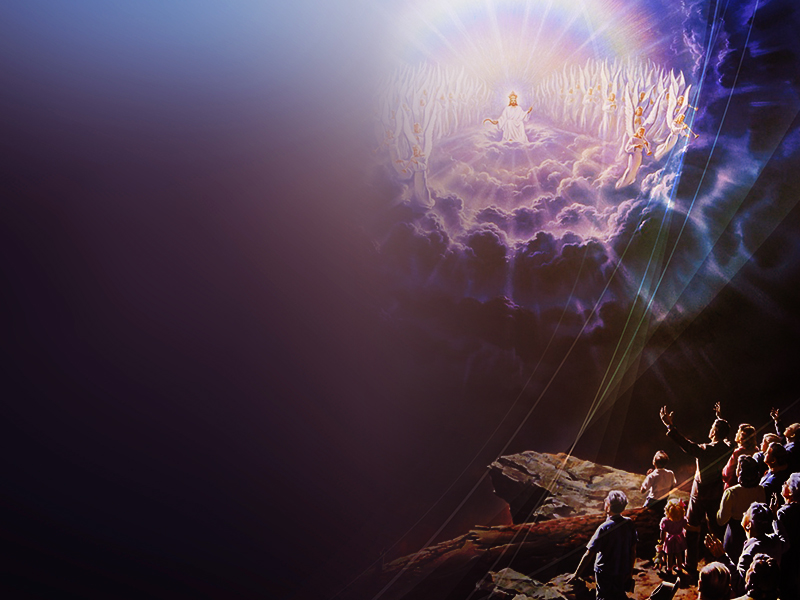 Quem estará com Jesus quando Ele retornar nas nuvens do Céu?
“Quando vier o Filho do Homem na Sua majestade e todos os anjos com Ele, então, Se assentará no trono da Sua glória.” 
Mateus 25:31
[Speaker Notes: 4. Quem estará com Jesus quando Ele retornar nas nuvens do Céu? O esplendor do retorno de Cristo, por comparação, tornará pálido e insignificante o fulgor de uma bomba de hidrogênio.]
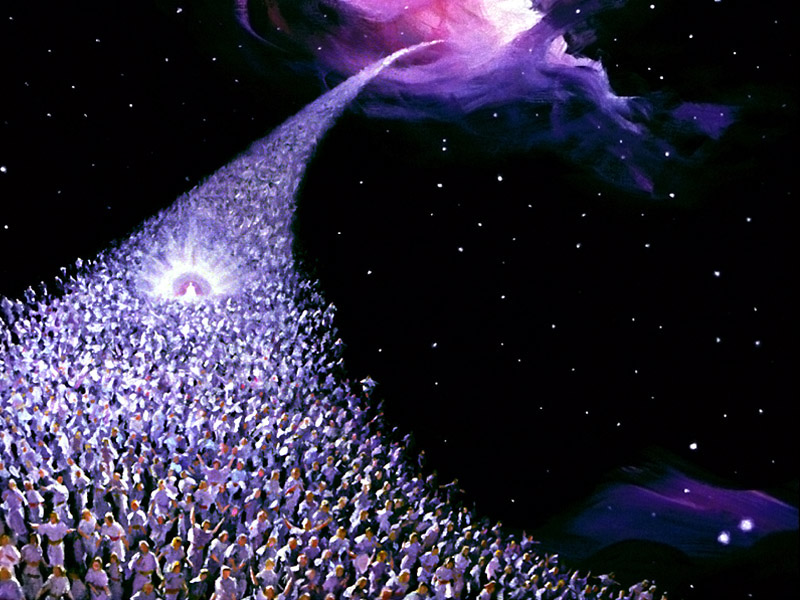 [Speaker Notes: A magnificência de todos os anjos celestiais tornará a segunda vinda de Cristo tão brilhante que ninguém haverá de perdê-la. Aliada a tudo isso estará a glória de Jesus e do Pai (Lucas 9:26). A segunda vinda de Cristo será como o relâmpago reluzindo de um extremo a outro dos céus.]
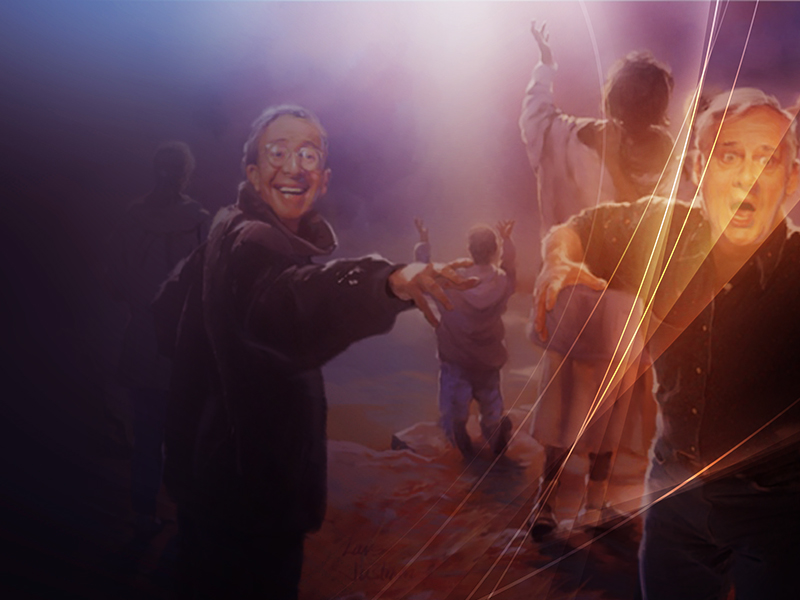 O que o fulgor da vinda de Jesus fará aos ímpios vivos?
“Quando do céu se manifestar o Senhor Jesus com os anjos do Seu poder, em chama de fogo, tomando vingança contra os que não conhecem a Deus.” 
2 Tessalonicenses 1:7 e 8
[Speaker Notes: 5. O que o fulgor da vinda de Jesus fará aos ímpios vivos?]
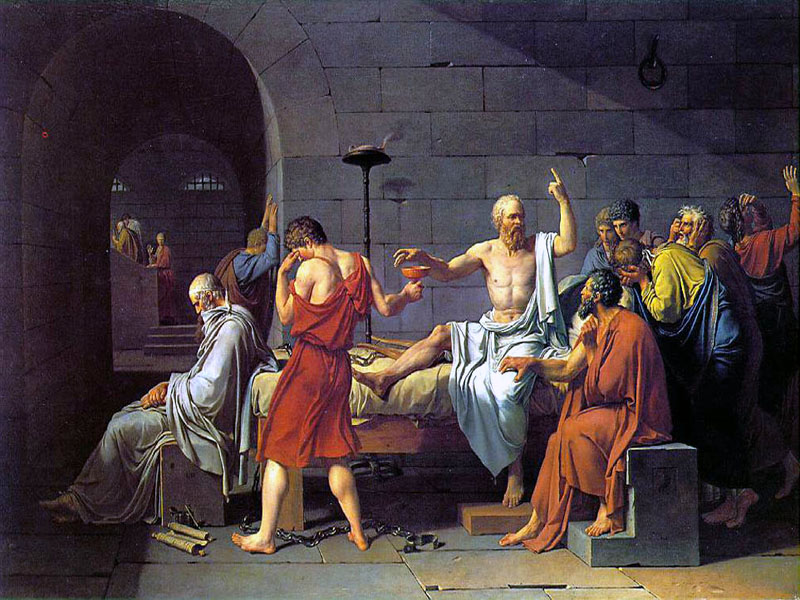 [Speaker Notes: Quatrocentos anos antes do nascimento de Cristo, Sócrates, o filósofo grego famoso, bebeu a cicuta veneno e deitou-se para morrer e então os seus amigos perguntaram:  “Será que vamos viver de novo?”  O filósofo que morria só pode responder: "Eu espero que sim, mas ninguém pode saber."]
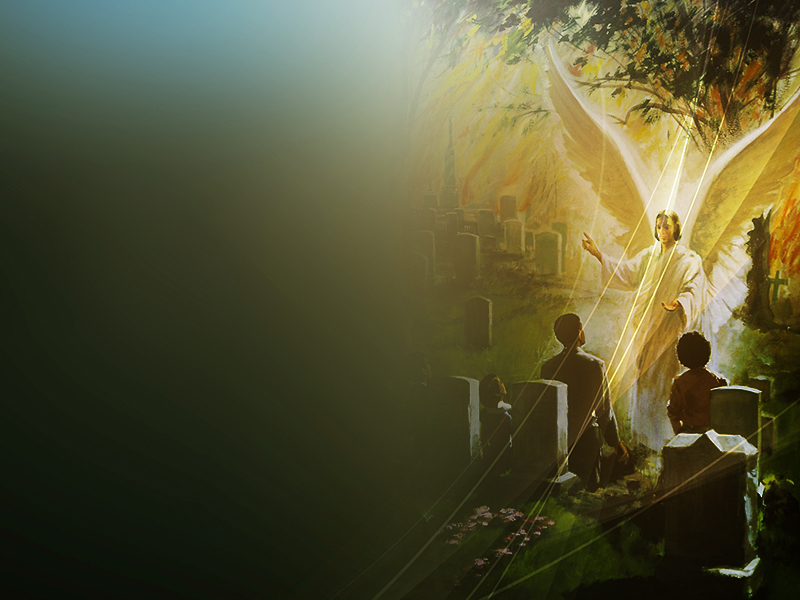 O que acontecerá aos justos mortos por ocasião da vinda de Jesus?
“Os mortos em Cristo ressuscitarão primeiro.”
 
1 Tessalonicenses 4:16
[Speaker Notes: Mas nós podemos saber o que a Bíblia revelou. O que acontecerá aos justos que estiverem mortos por ocasião da vinda de Jesus?]
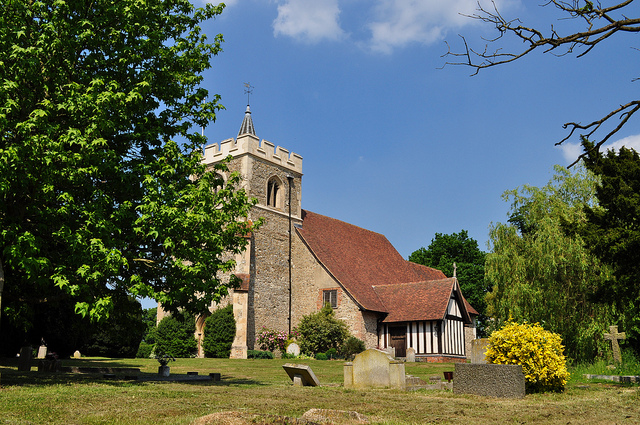 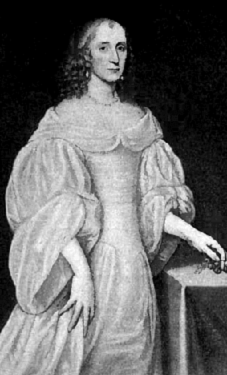 [Speaker Notes: Em  Tewin churchyard, perto de King’s Cross Station, Inglaterra, há um túmulo interessante.  Lady Anne Grimston não acreditava em vida após a morte. Quando ela estava morrendo em sua casa palaciana, ela pediu para ser sepultada em um túmulo de mármore. O túmulo foi marcado por uma grande laje de mármore, e cercado por uma grade de ferro.]
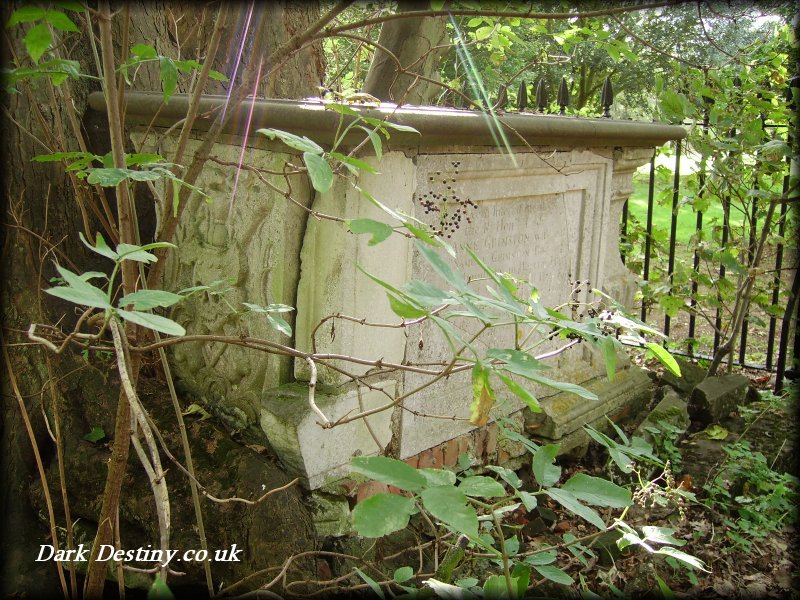 [Speaker Notes: Anos mais tarde, a laje de mármore foi encontrada um pouco movida. Em seguida, o mármore rachou, e pela fresta de uma pequena fenda uma árvore cresceu. A árvore continuou a crescer, inclinando a pedra e quebrando a alvenaria de mármore, cercou o túmulo com as suas raízes, e rasgou os trilhos do chão com sua tromba enorme. A árvore no túmulo de Lady Anne Grimston é um dos maiores da Inglaterra. Foi mero acaso que causou a árvore a crescer lá? Talvez Deus o Todo-Poderoso aceitou seu desafio.]
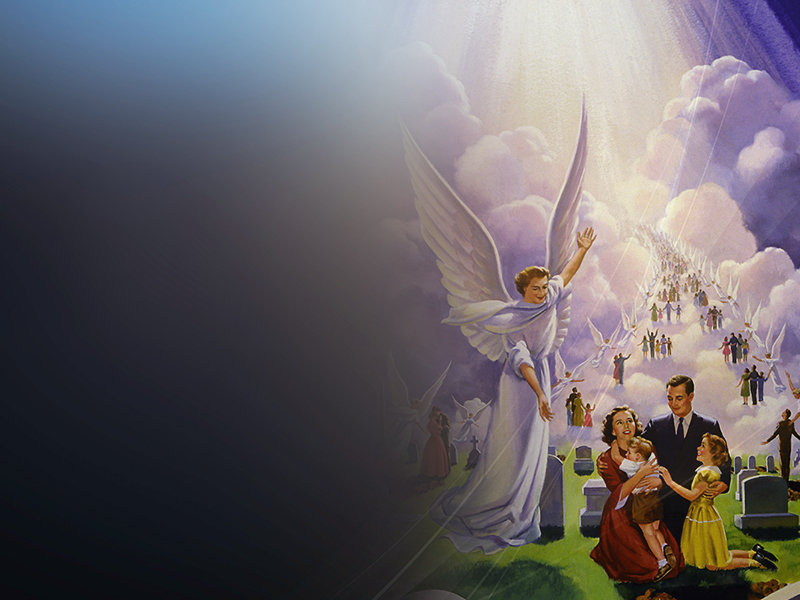 Nesse ponto, o que acontecerá com os justos ressurretos e os justos vivos?
“Os mortos ressuscitarão incorruptíveis, e nós seremos transformados. Porque é necessário que este corpo corruptível se revista da incorruptibilidade, e que o corpo mortal se revista da imortalidade.”

1 Coríntios 15:52 e 53
[Speaker Notes: 7. Nesse ponto, o que acontecerá com os justos ressurretos e os justos vivos? Os santos de Deus encontrar-se-ão com o Senhor nos ares. Jesus não tocará a terra em Sua segunda vinda. Assim Ele não pousará sobre a terra como muitos crêem. Sua segunda vinda será uma aparição celeste e não terrestre.]
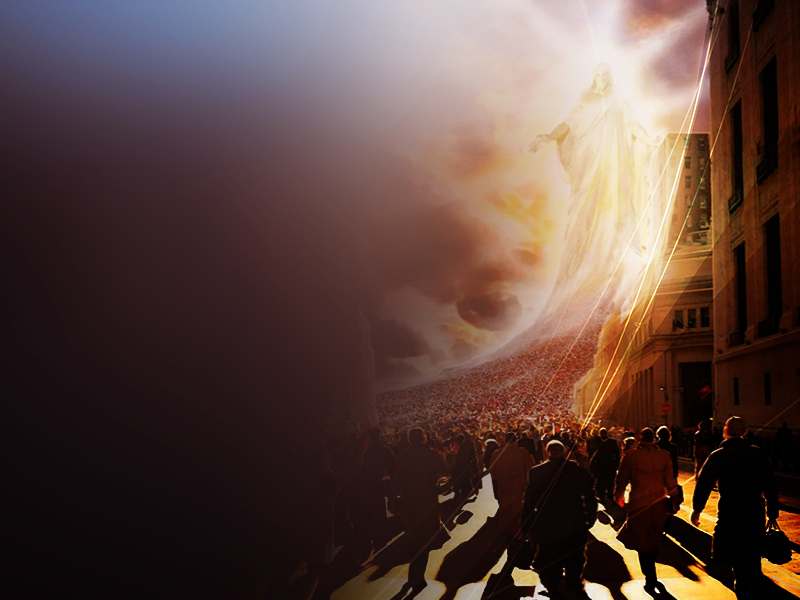 Que solene advertência Jesus faz sobre Sua segunda vinda?
“Porque virão muitos em Meu nome, dizendo: Eu Sou o Cristo, e enganarão a muitos.”

Mateus 24:5
[Speaker Notes: 8. Que solene advertência Jesus faz sobre Sua segunda vinda? Satanás personificará a segunda vinda de Cristo aparecendo na Terra como um ser glorioso e enganará a bilhões. Jesus nos adverte que Ele não porá Seus pés na Terra em Sua segunda vinda; antes, permanecerá nos ares, no céu.]
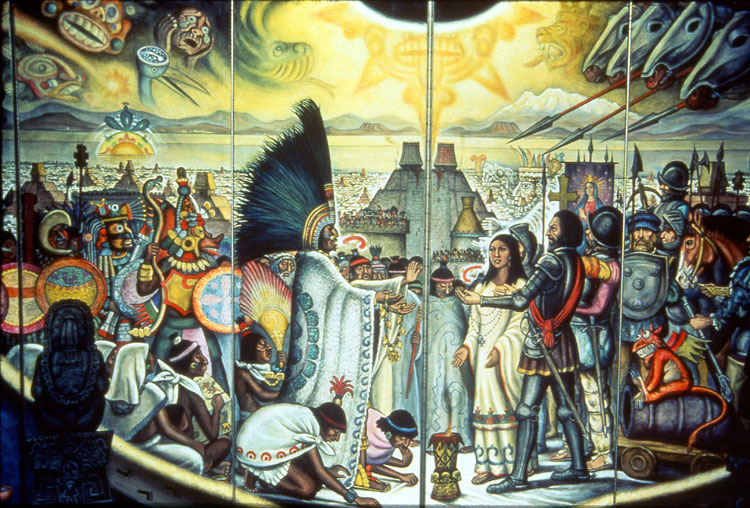 [Speaker Notes: Os astecas, uma tribo indígena mexicana, realizada a tradição de que "Quetzal-coatl o branco," um tipo e gracioso Deus, que veio à Terra para ensinar as pessoas as artes domésticas, voltar depois de muitos séculos, e levá-los a um terra que era a morada dos deuses, um lugar de felicidade eterna e mais elevada. E esta foi a razão para o temor inspirado pelos conquistadores espanhóis. Ser branco de pele e de barba, eles foram pensados ​​para ser os descendentes do Deus Branco.]
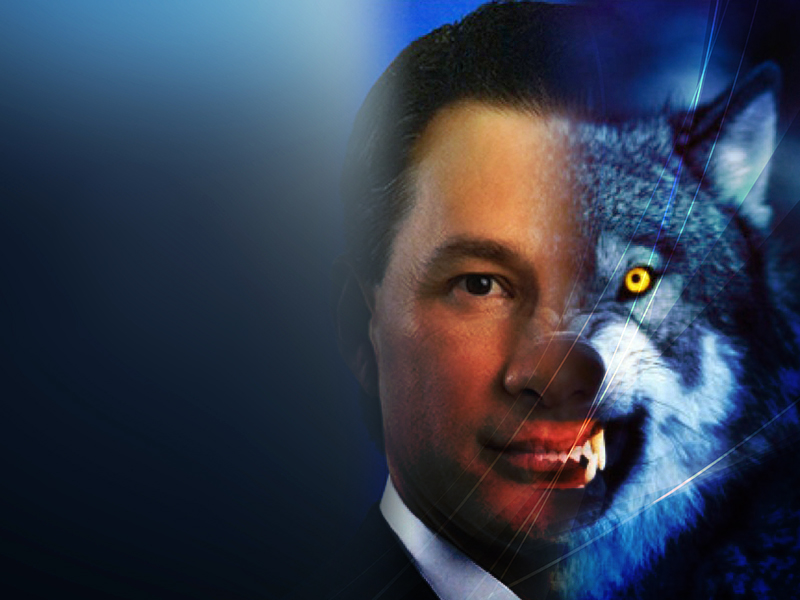 “Porque surgirão falsos cristos e falsos profetas operando grandes sinais e prodígios para enganar, se possível, os próprios eleitos... Portanto, se vos disserem: Eis que Ele está... no interior da casa, não acrediteis.”

Mateus 24:24 e 26
[Speaker Notes: Os sedutores enganos de Satanás serão tão convincentes que a maioria das pessoas será lograda.]
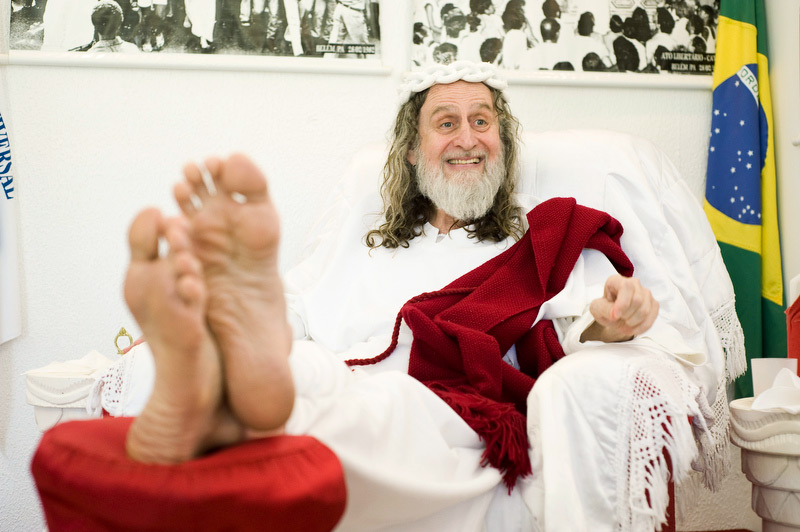 [Speaker Notes: Este é o falso Cristo brasileiro. Surgiram mais de 1.100 líderes religiosos em diferentes partes do mundo nos últimos 50 anos que diziam ser o Cristo e Salvador do mundo. A maioria desses falsos cristos são da África, Índia ou do Oriente e se espalharam para o Ocidente.]
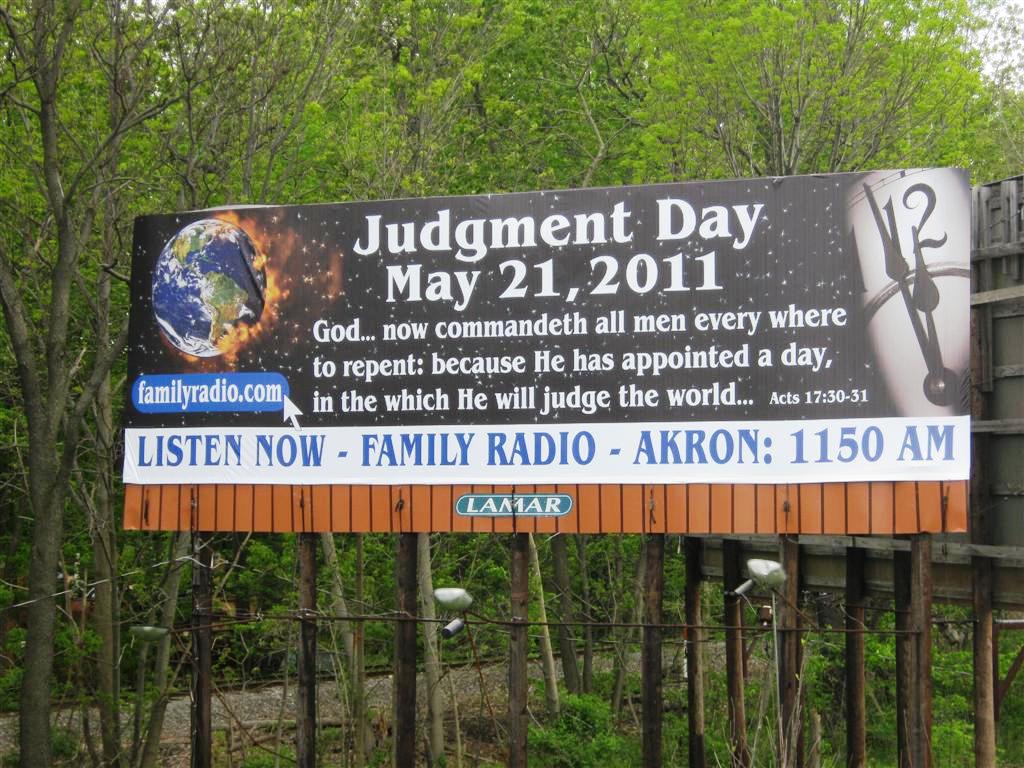 O que podemos saber sobre o tempo da volta de Jesus?
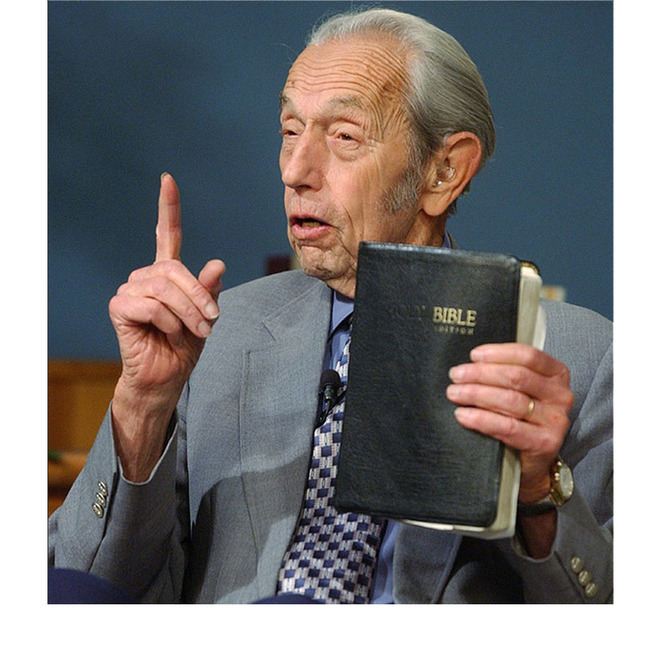 [Speaker Notes: O que podemos saber sobre o tempo da volta de Jesus? Um pregador americano chamado Harold Camping mandou colocar centenas de outdoors nos EUA anunciando o fim do mundo para o dia 21 de maio de 2011.]
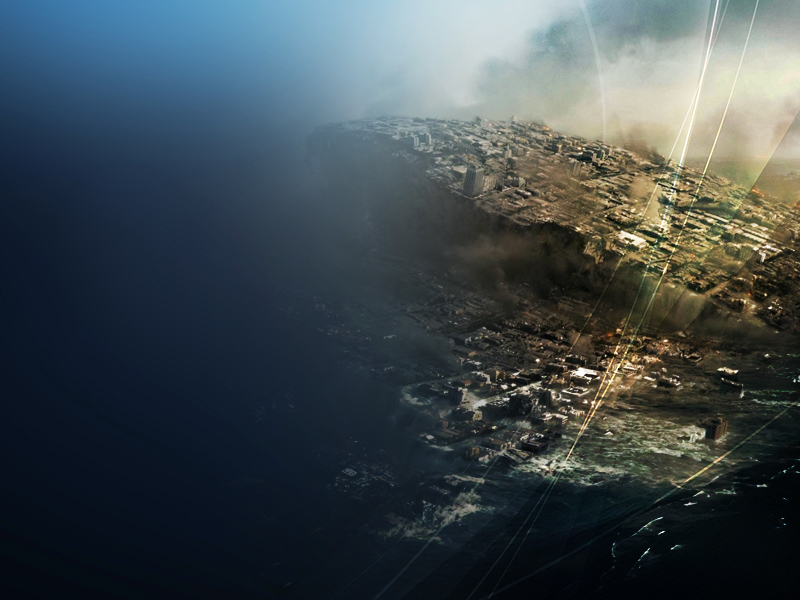 “Mas a respeito daquele dia e hora ninguém sabe, nem os anjos dos céus, nem o Filho, senão o Pai.” 

Mateus 24:36
[Speaker Notes: Então, no ano seguinte, milhares de pessoas aguardaram o fim do mundo para o ano 2012, baseado nas profecias do caléndário maia. Mas a Biblia tem uma advertência para os que insistem em definir uma data para o fim.]
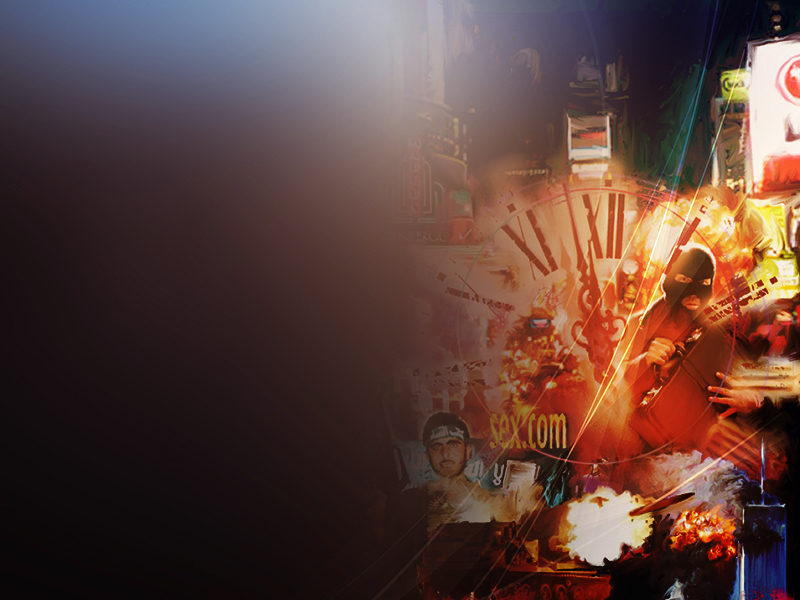 “Assim também vós: quando virdes todas estas coisas, sabei que está próximo, às portas.”

Mateus 24:33
[Speaker Notes: Somente Deus sabe o tempo exato da segunda vinda. Todas as datas humanamente fixadas para esse evento estão em desarmonia com a Bíblia. Mas Jesus deixou claro que quando virmos os sinais de Sua vinda se cumprirem (Mateus 24:4-51; Lucas 21:8-33 e II Timóteo 3:1-8), podemos saber que ela está muito próxima, às portas.]
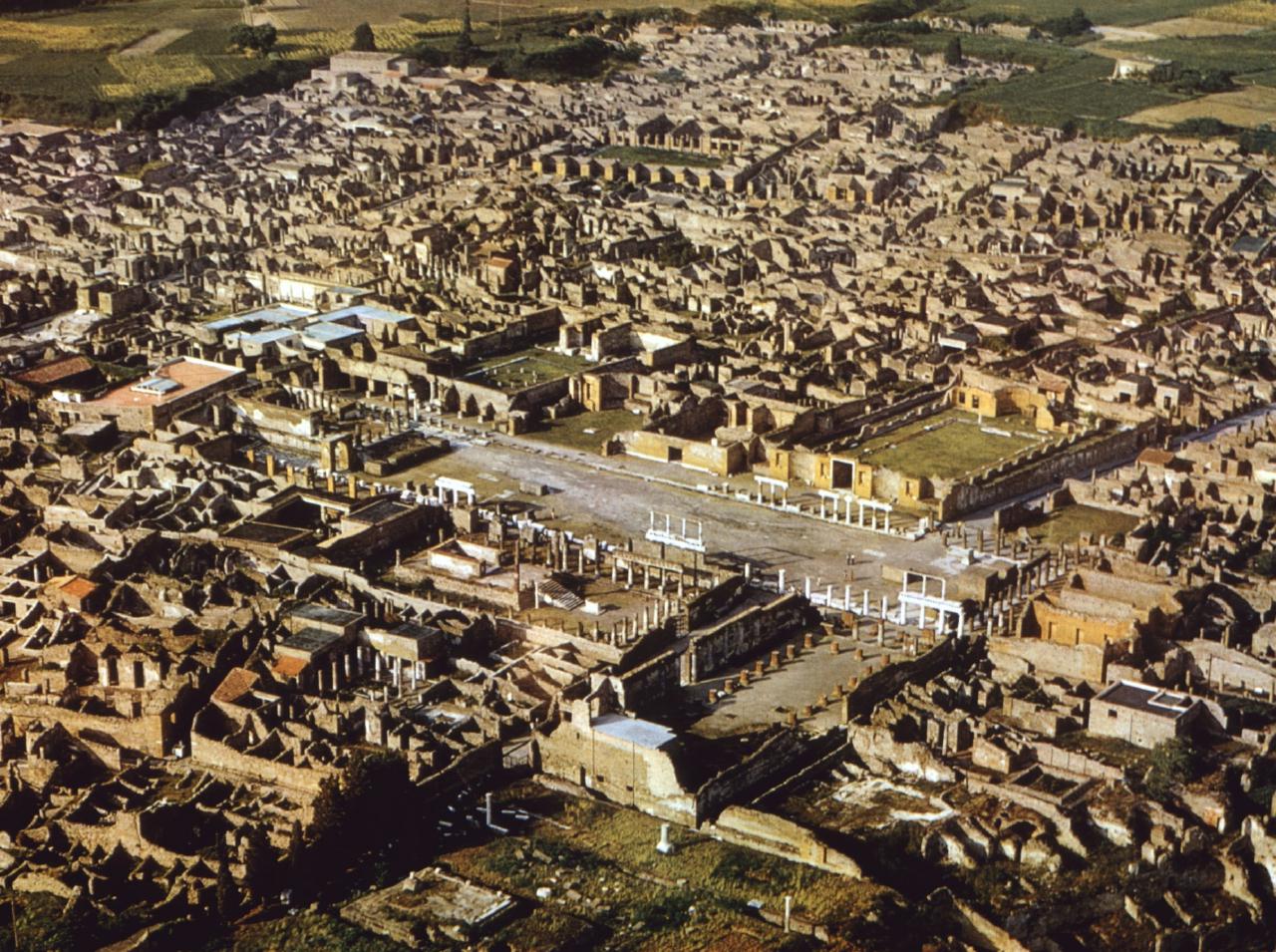 [Speaker Notes: Pompeia era um lugar movimentado, e evidências demonstram diversos detalhes do cotidiano da cidade. No chão de uma das casas, por exemplo, está a inscrição Salve, lucru (Bem-vindo, dinheiro), no local onde funcionava um comércio; jarras de vinho trazem um dos primeiros exemplos de slogan mercadológico]
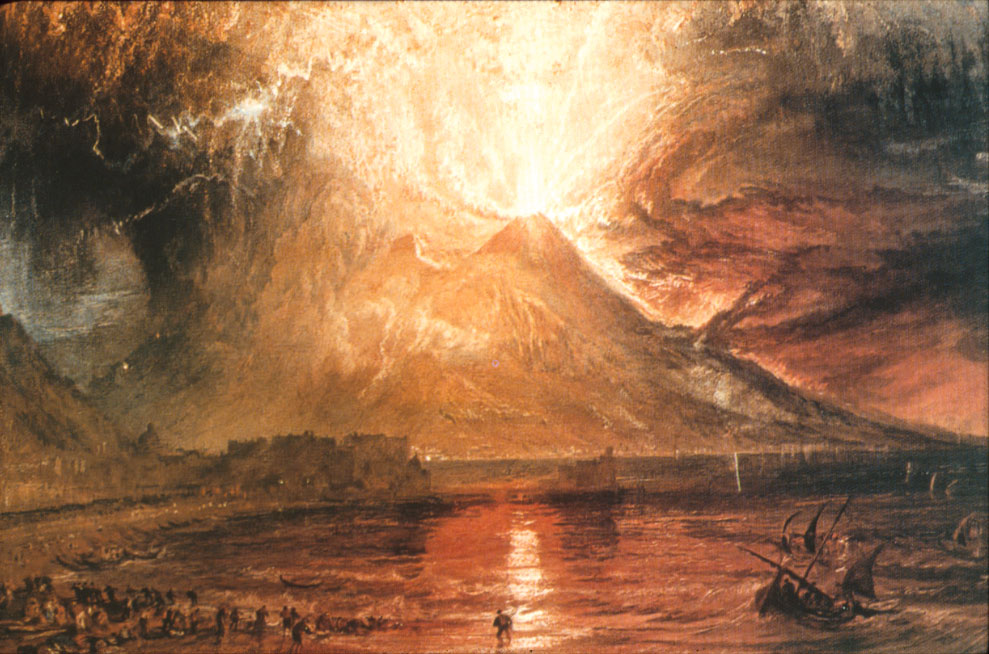 [Speaker Notes: Na época da erupção, a cidade tinha aproximadamente 20,000 habitantes, estando localizada na região onde os romanos mantinham suas vilas de férias. O Vesúvio espalhou uma nuvem mortal de rochas, cinzas e fumaça, cuspindo lava e pedras. Estima-se que 16,000 cidadãos de Pompeia e Herculano morreram devido à explosão do vulcão.]
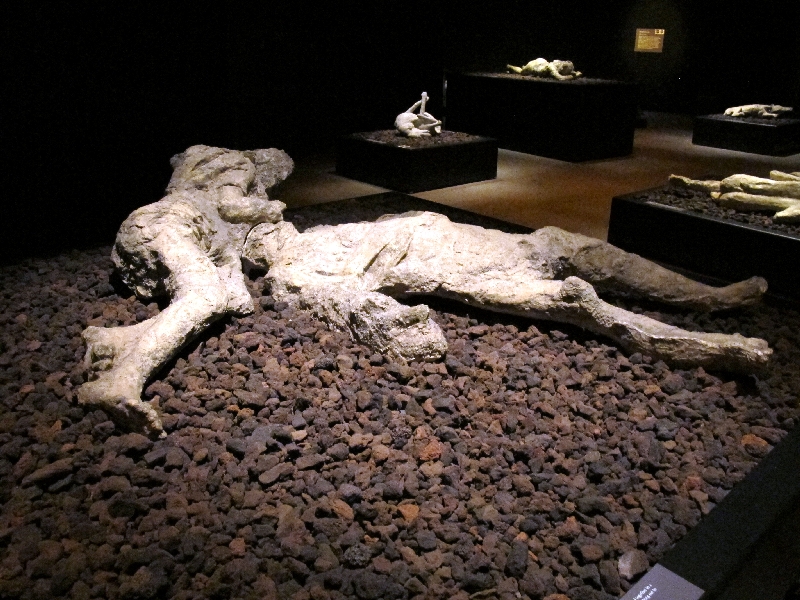 [Speaker Notes: A maioria, evidentemente, escapou; mas os que morreram parecem ter sido colhidos no ato de fugir — agarrando objetos de valor ou abraçando suas famílias. Foi o notável arqueólogo Giuseppe Fiorelli que tirou a dedução mais importante: a cinza vulcânica que sepultou aquela pobre gente, umedecida pelas pesadas chuvas, solidificou-se em torno dos cadáveres, exatamente como num molde de escultor. À medida que os corpos se decompunham, deixavam suas formas impressas, que poderia ser novamente enchido de massa para formar uma estátua de terrível precisão.]
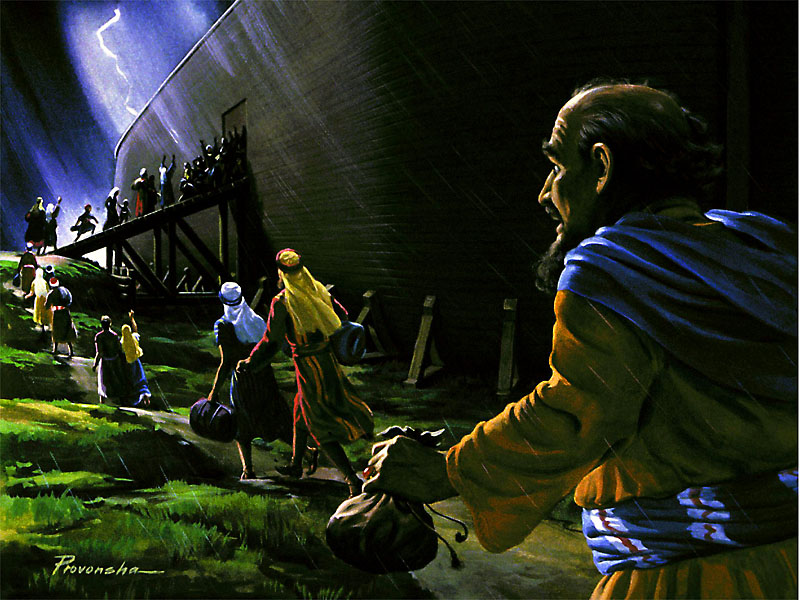 [Speaker Notes: O Sr. Jesus fez uma comparação dos últimos dias ao que aconteceu nos dias de Noé]
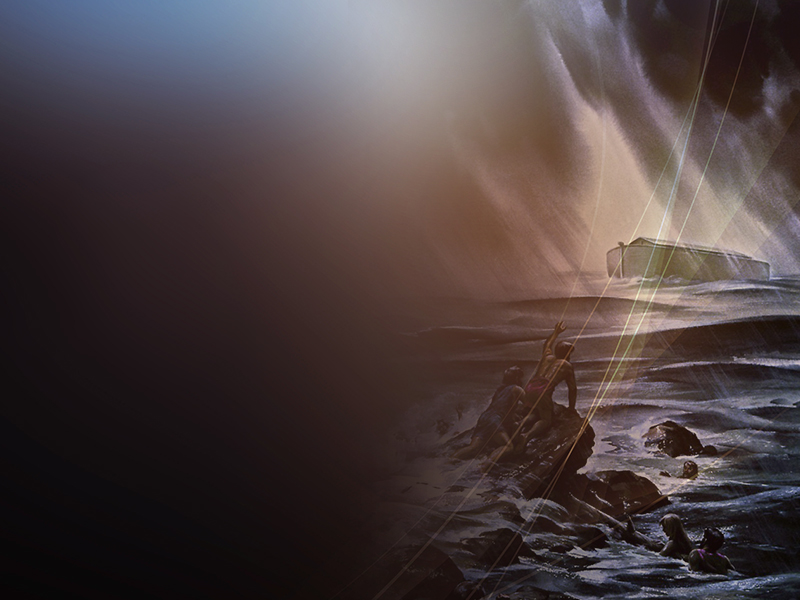 “Assim como foi nos dias de Noé, será também nos dias do Filho do Homem: comiam, bebiam, casavam-se davam-se em casamento, até ao dia em que Noé entrou na arca, e veio o dilúvio e destruiu a todos.”

Lucas 17:26 e 27
[Speaker Notes: Ler Lucas 17:26-27]
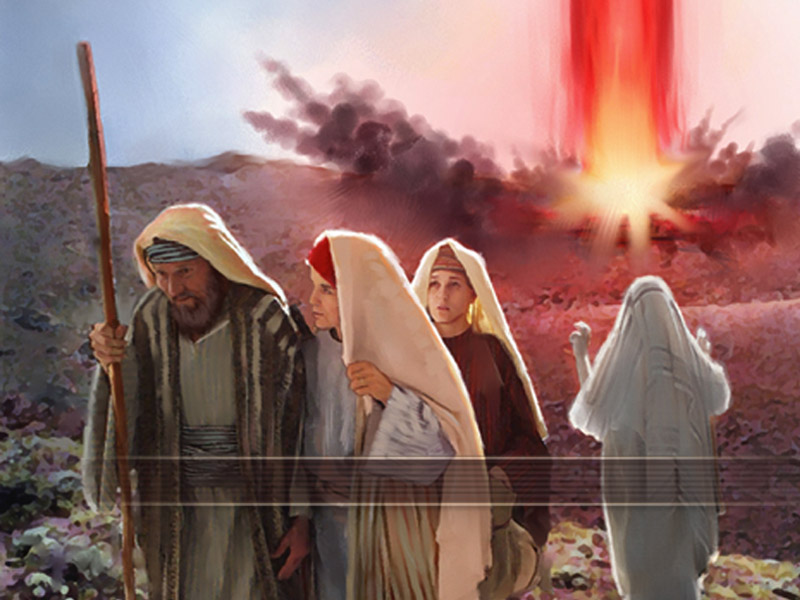 [Speaker Notes: O Mesmo cataclismo ocorreu nos dias de Ló pegando a todos desprevenidos (Versos 28 e 29)]
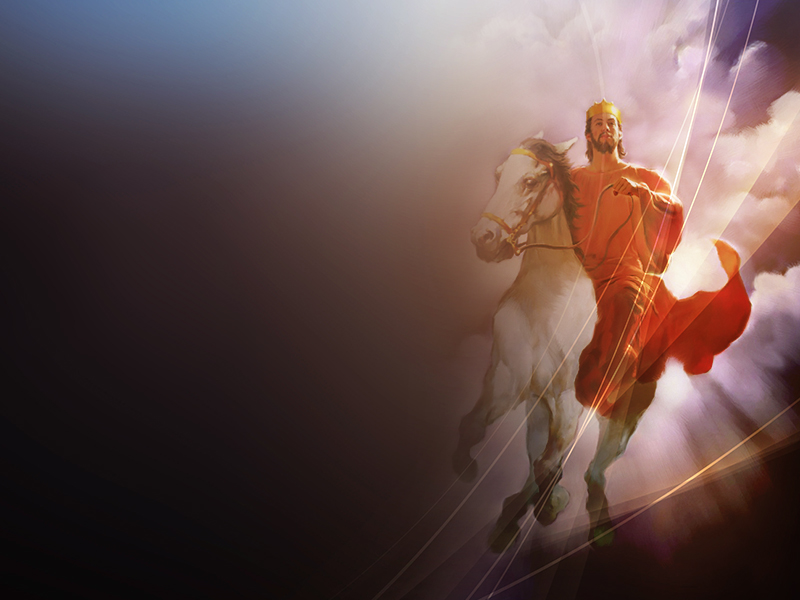 “Assim será no dia em que o Filho do Homem se manisfestar. Lembrai-vos da mulher de Ló. Quem quiser preservar a sua vida perdê-la-á; e quem a perder de fato a salvará.” 

Lucas 17:30, 32 e 33
[Speaker Notes: Texto Lucas 17:30, 32 e 33]
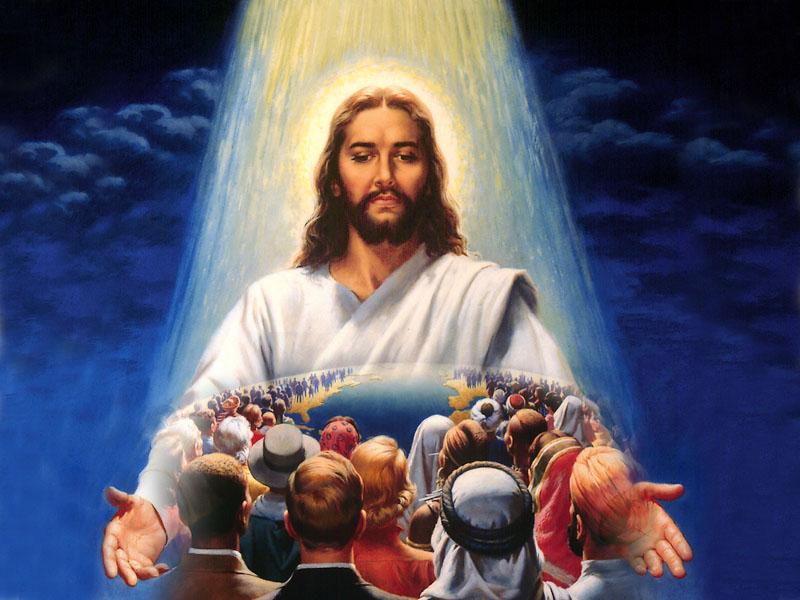 [Speaker Notes: Vinde a mim…]